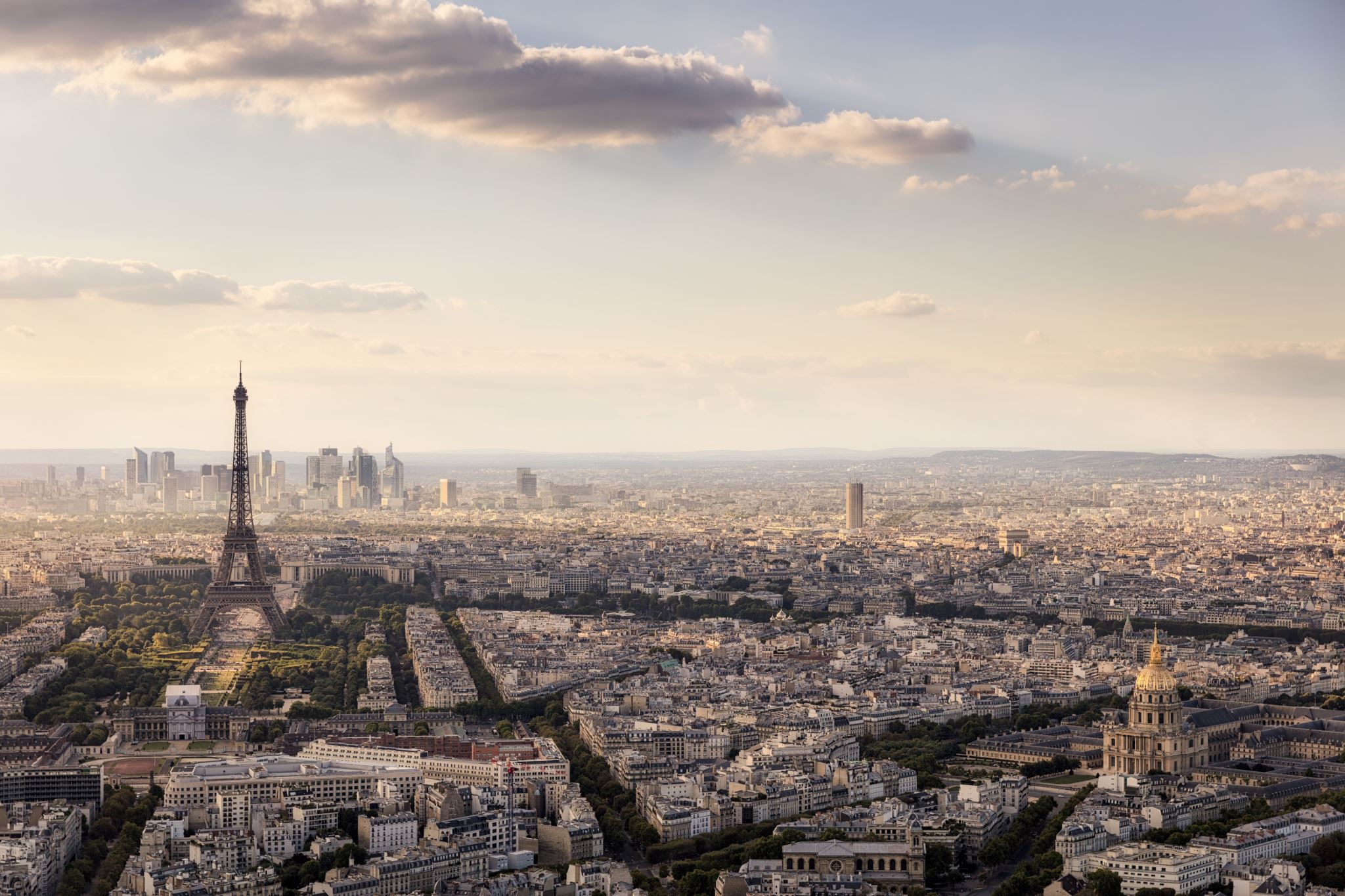 Buitenlandreis Parijs
Even voorstellen
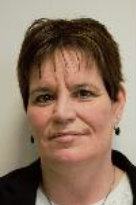 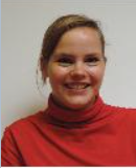 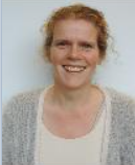 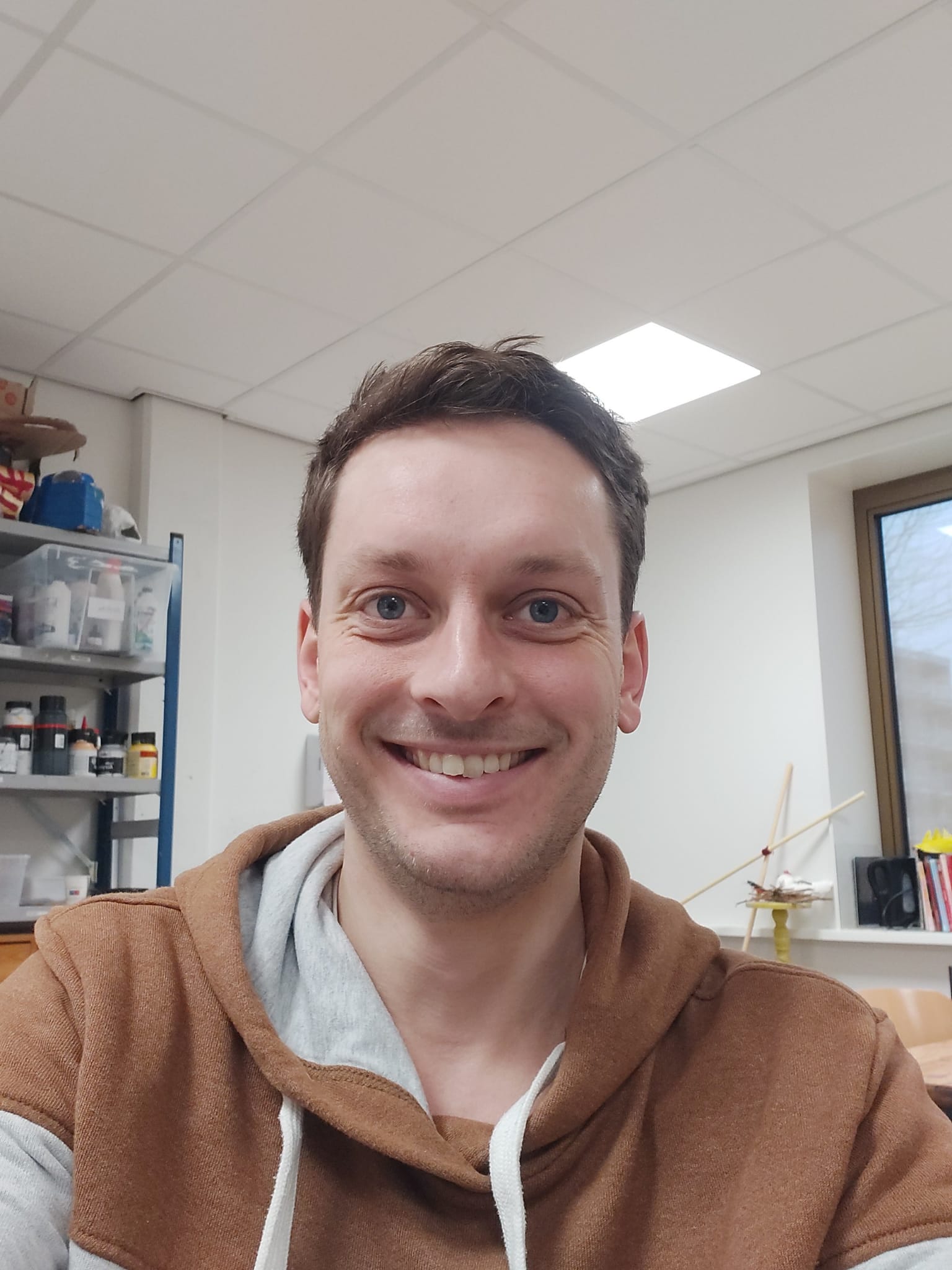 Heleen
Sylvia
Suzanne
Marek
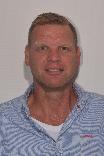 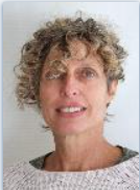 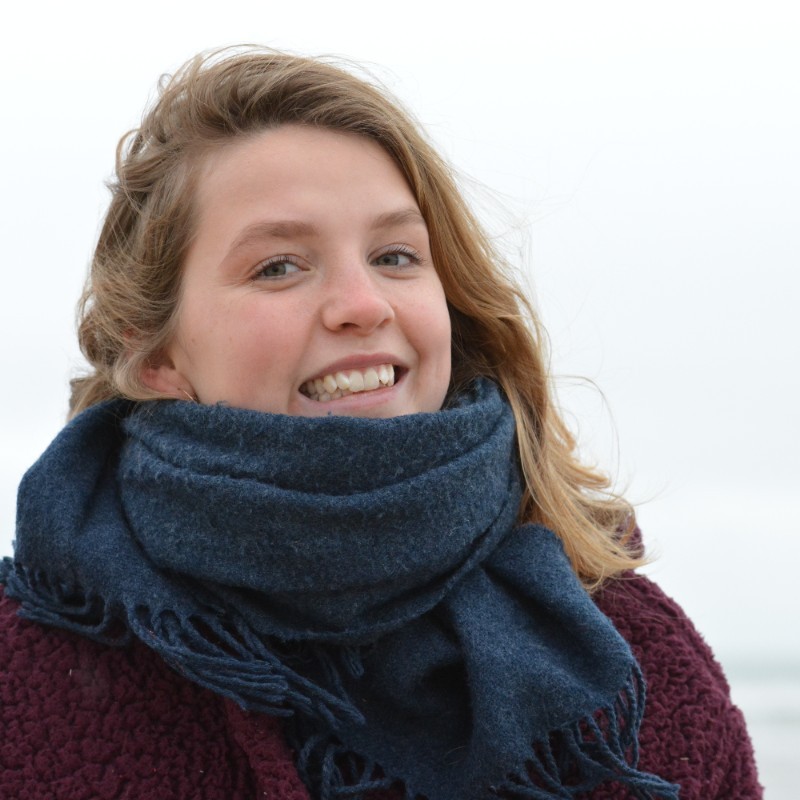 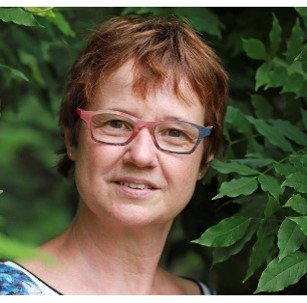 Sandra
Nelke
Anne-Marie
Elbert
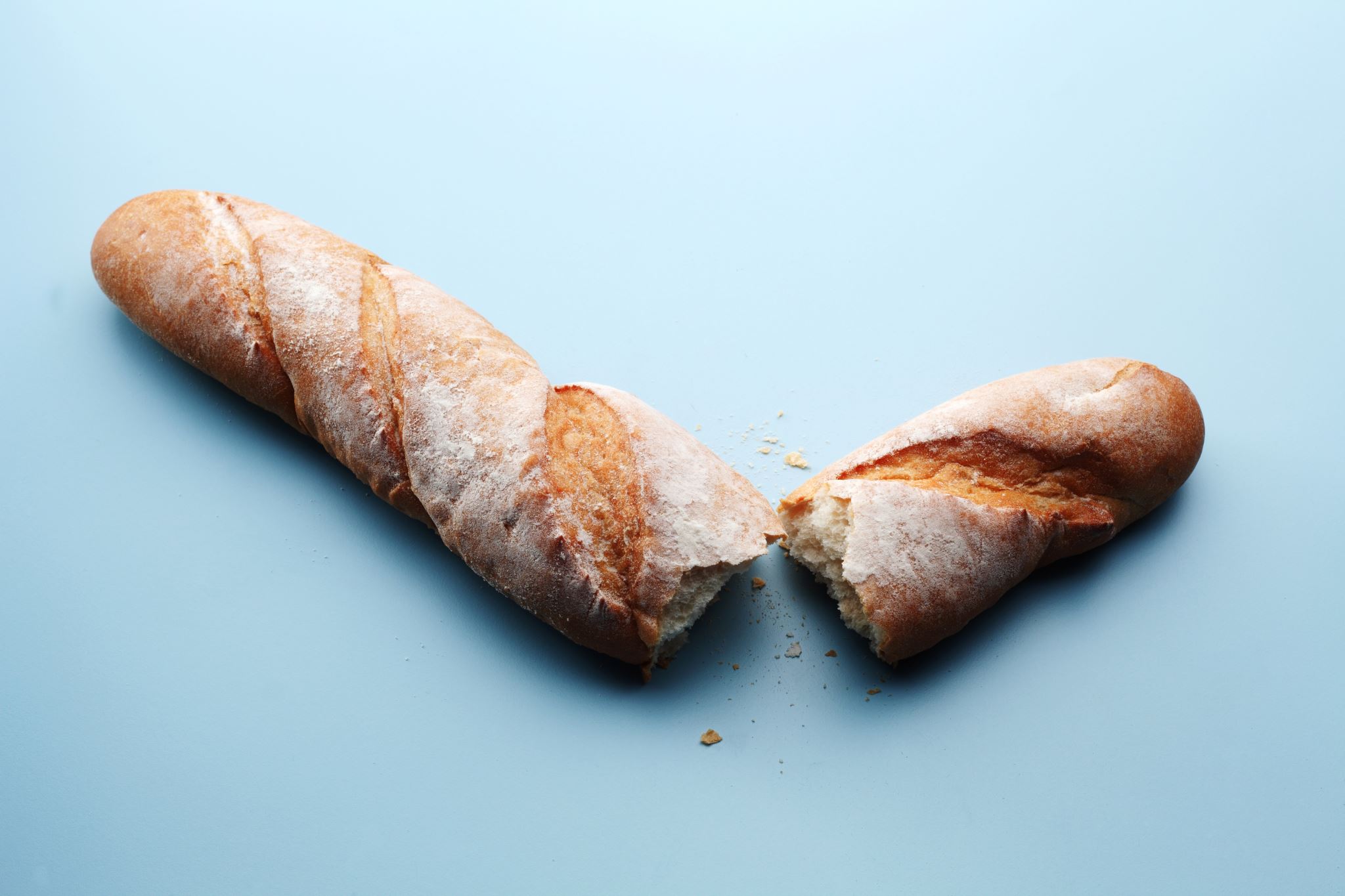 Eerst even jullie Frans testen..
Hallo
Goedendag
Harstikke bedankt
Tot ziens
Ja
Nee
Ik snap het niet
Één stokbrood alstublieft
Programma
Maandag 27 januari tot en met vrijdag 31 januari( in de nacht naar vrijdag) 
Programma is onder voorbehoud
Maandag
4 persoonskamer. 
Wifi
Hotelontbijt
Alle kamers e
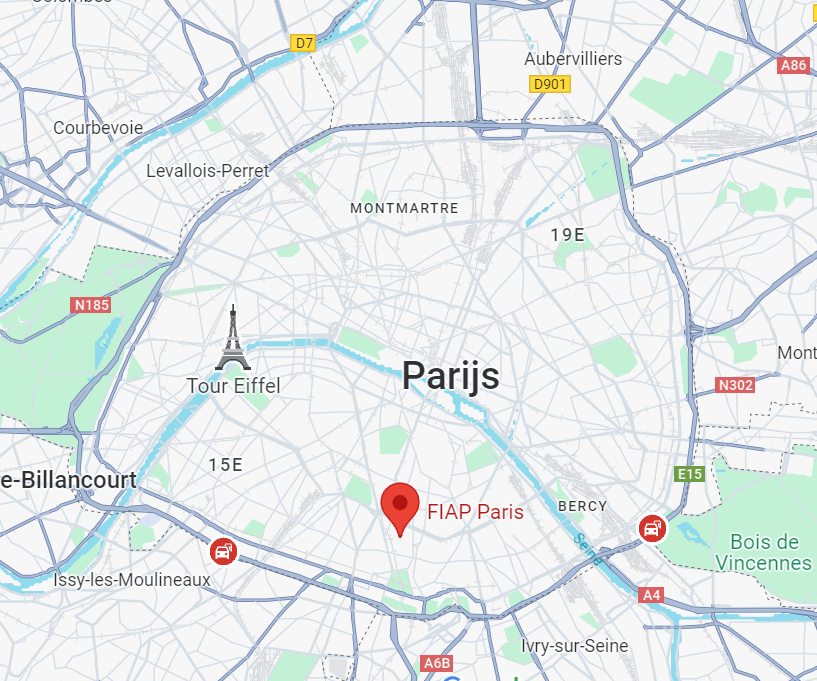 Fiap hotel Parijs
4 persoonskamer. 
Wifi
Hotelontbijt
Alle kamers eigen badkamer
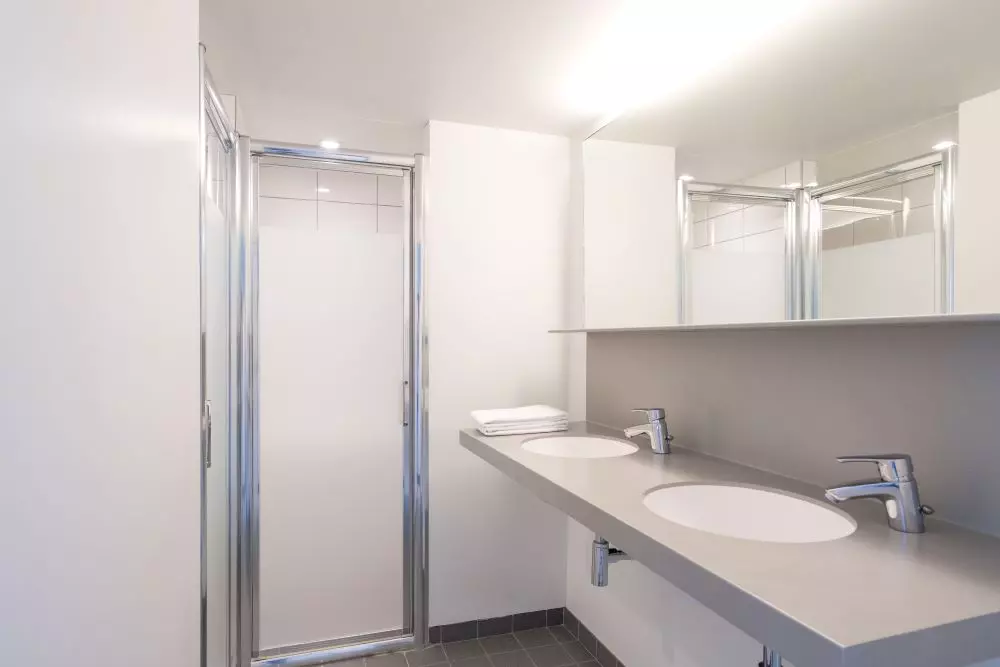 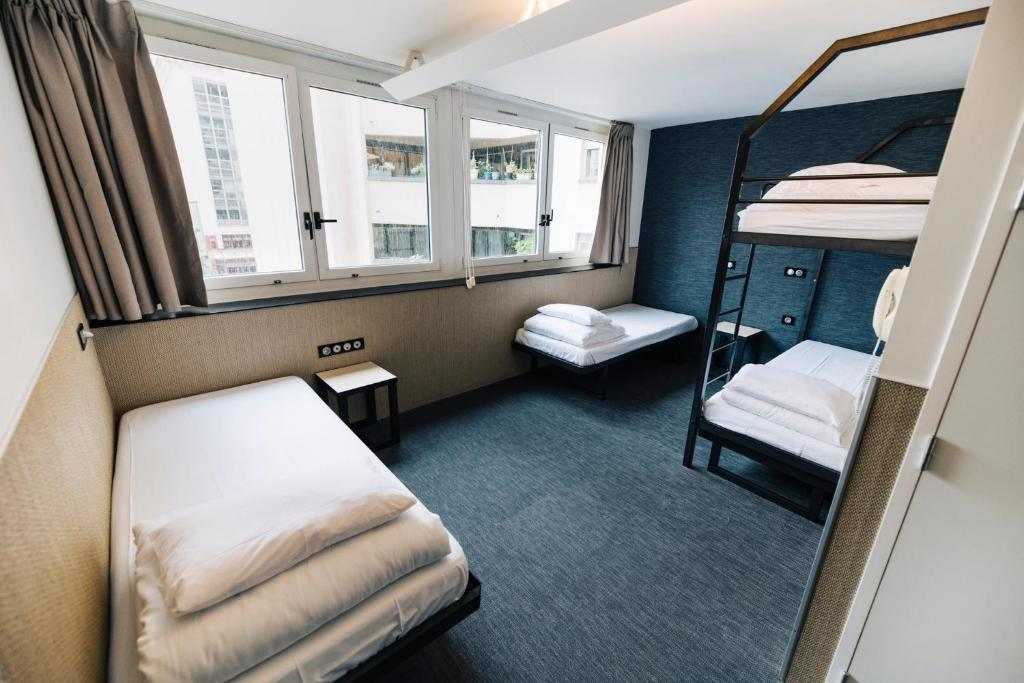 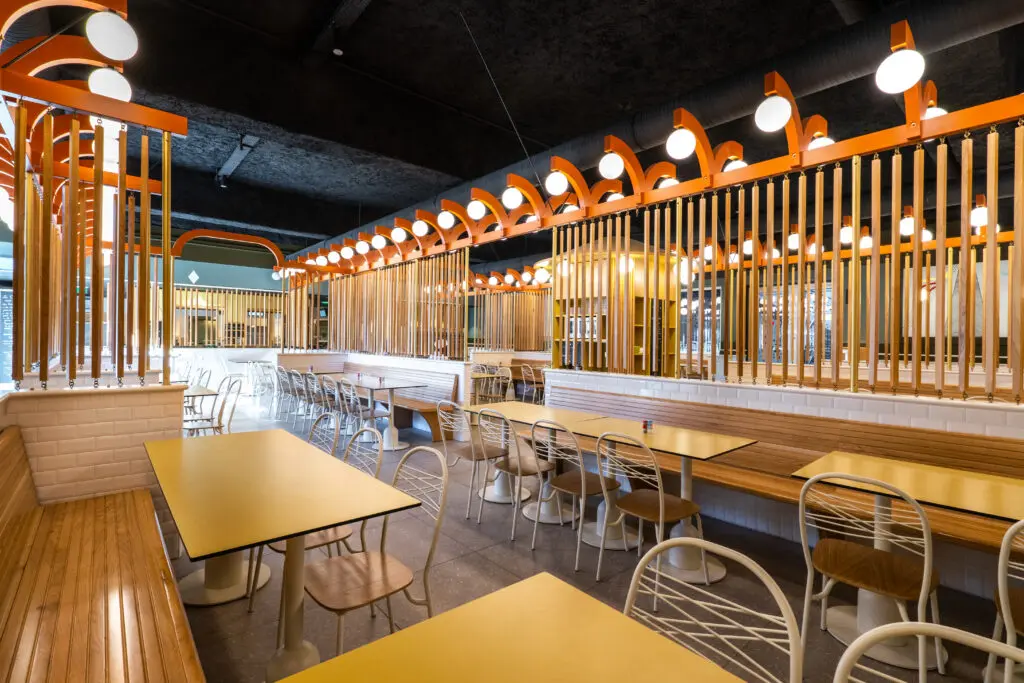 Dinsdag
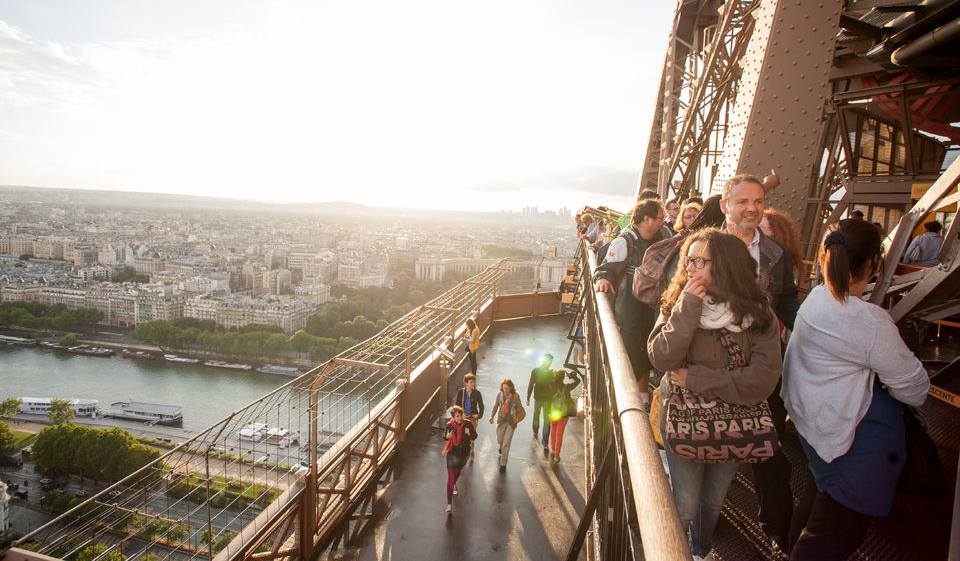 Keuze 1: Eiffeltoren beklimmen
Keuze 2: Catabomben
Eiffeltoren by night
Woensdag
Keuze 1: Louvre
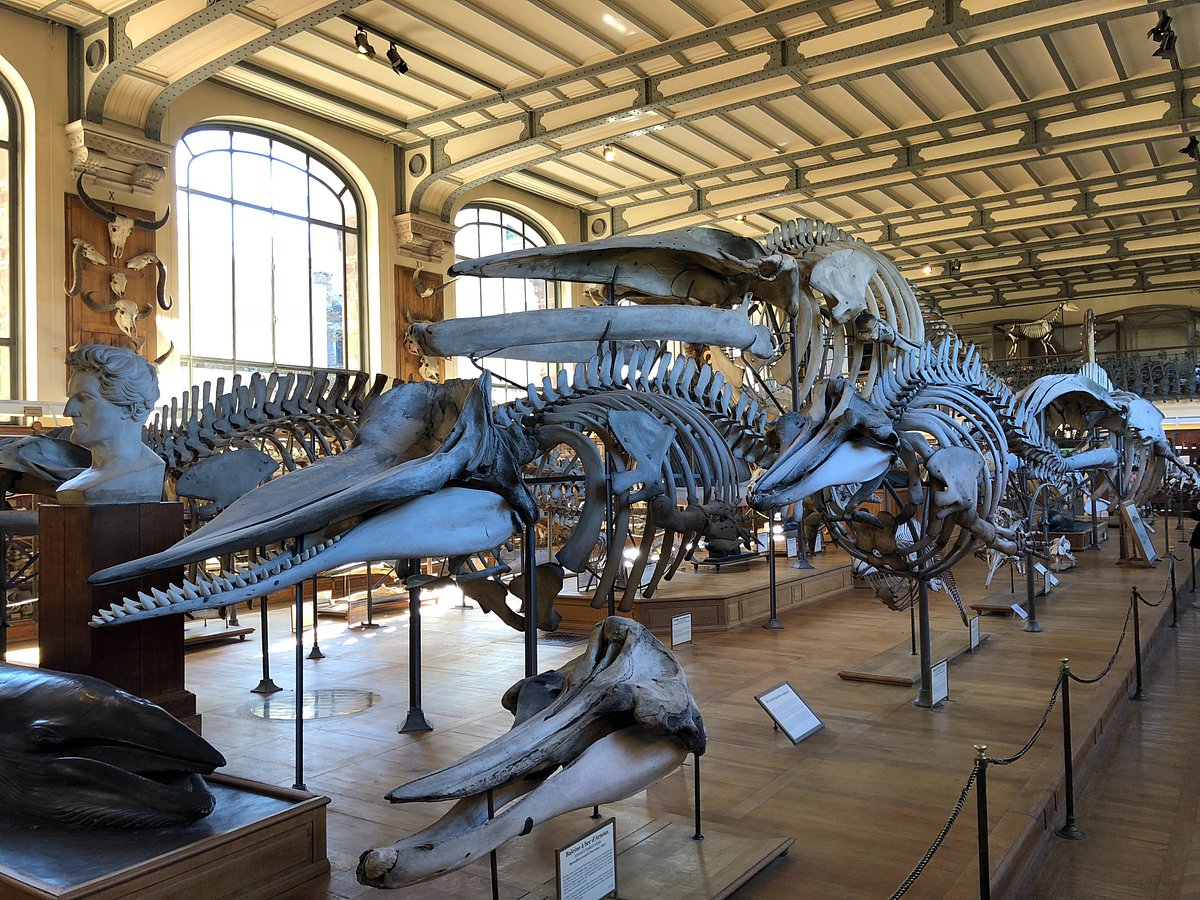 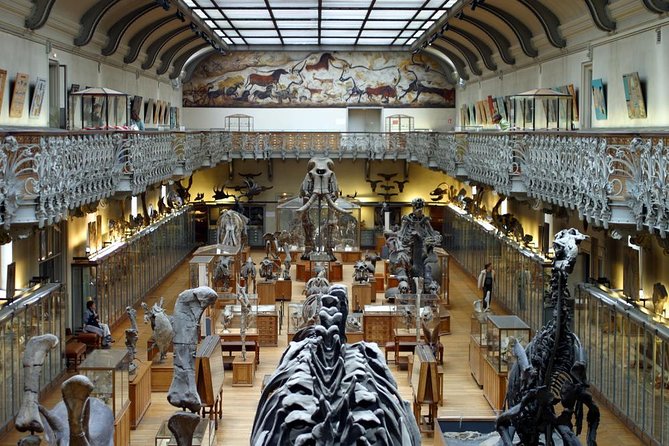 Keuze 2: Natuurhistorisch museum
Keuze 1: Shoppen in Les Halles
Keuze 2: Stade de France
Donderdag
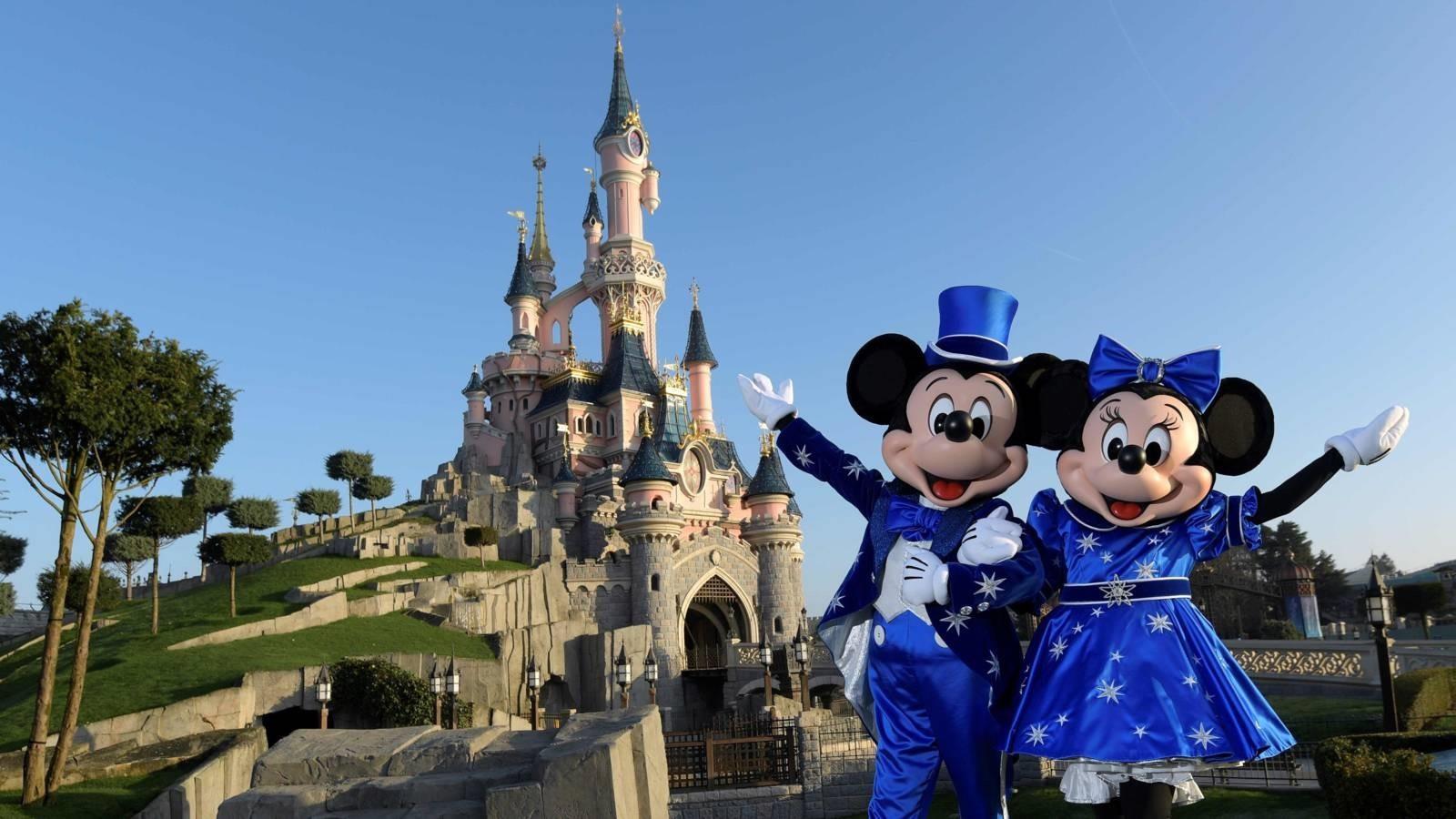 Praktisch
Paspoort moet mee
Noodnummer Heleen:
Bij vragen een van ons mailen
Groepjes voor ons overzicht en contact en dag doorspreken
Zakgeld
Lunchpakket eerste dag
Leerlingen ophalen bij aankomst
Meenemen
-Een grote tas voor je kleding, een kleine rugtas voor als we de stad in gaan,        een klein tasje voor onder je jas om je pasjes en mobiel in te doen-Handdoeken (!)-De oplader van je mobiel -Pyjama-Toiletartikelen-Kleding voor koel weer-Jas-Regenkleding-Zonnebril -Stevige schoenen -Eigen medische verzorgspullen-Medicatie-Verzekeringspasje-Identiteitskaart/paspoort + een kopie van je identiteitskaart/paspoort-Eventueel: Spelletjes of leesboek voor ‘s avonds-Zakgeld om souvenirs/snacks te kopen Het hotel is voorzien van beddengoed.
Afspraken
Om 22:30 gaat iedereen naar zijn/haar/hen kamer. Uiterlijk 23:00 moet het stil zijn.
Om 8:00 ben je aanwezig in de ontbijtzaal (zet zelf je wekker!)
Houd je aan de afgesproken tijden. Als je te laat bent laat je dit weten aan je begeleider.
Drank & drugs zijn uiteraard verboden.
Je gaat nooit alleen op pad. 
Je bent zelf verantwoordelijk voor jouw spullen. Waardevolle spullen kun je dus het beste thuis laten. 
Hoewel we zorgvuldig met alles omgaan is het verstandig om tassen van naam te voorzien. 
Overdag heb je altijd je paspoort/ ID bij je. Zorg voor een binnenzak in je jas waar deze in kan.
Voor de leerlingen
Op dinsdag 14 januari lesuur 6 en 7 komen we met zijn allen bijeen voor een leuke en gezellige kennismaking
Graag gelijk invullen
Het keuzeformulier. 
Lukt het nu niet: dan z.s.m. inleveren bij Suzanne

Medicatieformulier (mail)
Avez-vous d'autres questions ?